威客服务平台认知
课件三十八
目录
猪八戒威客服务平台
01
时间财富威客服务平台
02
微推推威客服务平台
03
学习
重点
学习
难点
熟悉各类移动商务企业服务威客平台
熟悉各类移动商务企业服务威客平台
01
猪八戒网概述
猪八戒网服务内容
猪八戒威客服务平台
01
猪八戒网概述
猪八戒网是中国领先的在线威客服务平台，超过六百万家企业通过猪八戒网寻找专业人才做专业事，如购买标识设计、编程、知识产权、财税等服务。

与传统电商标准产品售卖不同，猪八戒网通过大数据应用将专业技能人才与全世界的复杂服务需求方匹配在一起，使威客们足不出户即可服务全企业。

除了是一个线上商场之外，猪八戒网还是一个超级孵化器，帮助企业建立和发展。
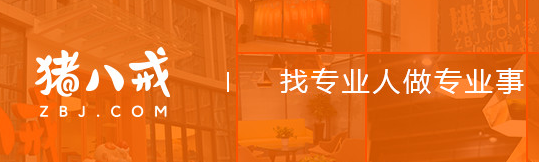 01
猪八戒网服务内容
自营服务类
知识产权、财税服务、八戒金融、
科技服务
按行业找人才类
餐饮行业、休闲娱乐、食品饮料、
全域旅游
按专业找人才类
品牌设计、营销推广、网站建设、电商服务、游戏开发、软件开发、动漫影视、装修服务、工业智造、工程设计
02
时间财富网概述
时间财富网服务内容
时间财富威客服务平台
02
时间财富网概述
时间财富网是一个通过互联网解决科学、技术、生活、学习问题的交流平台，在该平台上，威客们可以将自己的智慧、知识、能力、经验转换成实际收益。

聚集在时间财富网上的威客，年龄一般在18-35岁之间,以80后居多,主要群体为在校大学生和在职人员,工作方式多为兼职。

平台上的威客不必受“朝九晚五”的约束，能够将闲暇时间有效的转化为价值。同时，对企业而言，也相当于将项目外包，能够节省成本。
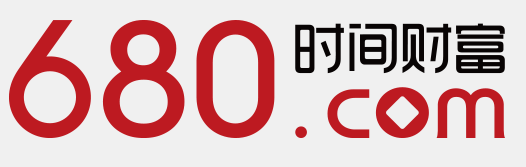 02
时间财富网服务内容
企业服务
创意设计
商标注册、版权登记、企业文案、
品牌建设与宣传等
A
B
logo设计、宣传册、包装设计、动漫等
营销/文案
开发服务
F
C
软件开发、移动app、ui设计等
文案撰写、seo优化、微信营销等
E
D
工业/产品
装修设计
新房装修、软件设计、建筑设计等
工业设计、电路设计、工艺品等
03
微推推网概述
微推推网服务内容
微推推威客服务平台
03
微推推网概述
微推推网是以个人为媒介的微博威客平台。

有需求推广和宣传的企事业单位或者个人在微推推上发布推广需求信息，有微博且有一定优质粉丝基数的微博主（威客）可以有选择性的领取这些任务，在自己的个人微博发布任务要求的推广信息，从而获得报酬。

作为真实可靠的实名制威客服务平台，广告主与微博主之间在微推推网上通过任务的形式进行交易，广告主可以自主审核微博主完成传播的任务质量，任务赏金可以通过“微推推”的第三方存管功能得到100%保障，待微博主按预期完成任务时，再将赏金支付给该微博主。
03
微推推网服务内容
网络营销
搜索引擎优化
网店服务
微博营销
威客服务平台认知
谢谢